Lunch Speaker Sponsored by: Transafe Technology
Brian Day, 
Barrister & Solicitor , Airport Law.
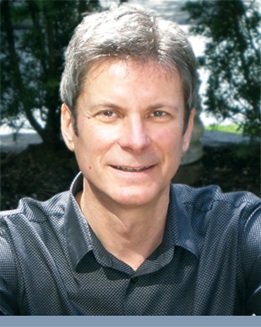 EXERCISING YOUR AIRPORT’S COMPETITIVE ADVANTAGES
Change of Approach:  
Commercial reality and Competition Law challenges require 
new thinking about airport facilities management and competition

International Association of Airport Executives Canada
6th Annual Facility, Operations and Airport Managers Conference
June 4-6, 2012
Victoria, BC
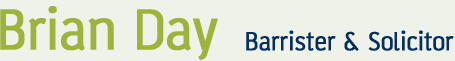 www.airportlaw.ca
OVERVIEW
Traditional thinking about airport competition has its limitations
Airports face a diversity of functions and regulatory and commercial challenges 
Almost unique for infrastructure – self-financing
Airport Facilities Management (AFM) has emphasized functional management
Need for a new AFM model to better compete
What is Competitive Advantage?
Competitive Advantage is usually seen as differentiation on:
1.	   Price 
aeronautical fees are only one part of costs – also ANS, security, fuel
subsidizing air carriers not a long term solution and can be illegal

2.   Product 
Planned, needed airside and passenger facility improvements clearly beneficial to growth
Build it and they will come rarely successful – cargo/freight or LCC hub
Need for a change of approach
Acknowledge International Treaty and Competition Law  and other regulatory challenges and limitations

Address Airport Facilities Management (AFM) diversity 

Search for alternate AFM models to achieve specialization
Chicago Convention and ICAO
Chicago Convention Article 15
No discrimination in airport charges between a domestic and foreign carrier

ICAO
Airport must publish airport charges and communicate them to ICAO
New Service Inducements
e.g. airline operate new non-stop pax or cargo service per week for one or more years
waive airport charges or offer discounted fees during promotional period 
offer a fixed sum or matching marketing funds
acceptable under Article 15 and ICAO if offered to all carriers including new entrants on a first come first served basis subject to funding availability.
Inter-Airport Competition LawState Aid
State Aid is:
Advantages granted out of State resources
Selective
Has an effect on trade
Must be authorized by EU
Ryanair and Charleroi (Brussels South) Airport
Reduced airport charges for Ryanair below tariff
Discounts on ground handling
Transfer of State resources in favour of Ryanair
Inter-Airport Competition LawCurrent State Aid Guidelines
Start-up aid may be granted only for new routes or new frequencies.  

The aid must be limited to a maximum of three years (remote airports a maximum of five years) and be degressive, i.e., the aid must go down by steps.  

Only additional start-up costs such as increased marketing costs are eligible for state aid and the airline must commit to operating for a minimum period, with compliance ensured by relevant sanctions.  
 
State aid of between 30 to 40 per cent of the additional start-up costs over a period of three years is acceptable, with up to 50 per cent in individual years.  
 
If a public authority intends to help make a new route or frequency more accessible, it must give advance notice so that all interested air carriers can offer their services.
Inter-Airport Competition LawMultiple Airport Ownership
UK Competition Commission found British Airports Authority:
had monopoly over London and Gatwick Airports
could have adverse effects for passengers and airlines
Ordered sale of 3 of 7 UK airports:
Gatwick 
Stansted
Glasgow or Edinburgh
Canada’s Competition Act
No economic regulator of airports in Canada
Relatively undeveloped competition law compared to other countries but this is rapidly changing
Competition Act – “abuse of dominant position” by a dominant firm in the particular marketplace
 Airports as “Essential Facilities”  and guidelines on “abuse of dominant position” – prohibits airline and airport exclusive access agreements
“Essential Facilities” doctrine
US courts originated the “Essential Facilities” doctrine 
 from the Sherman Anti-Trust Act of 1890
 anti-competitive behaviour by a dominant firm as “bottleneck” to deny competitors entry 
United States v. Terminal Railroad Association 224 U.S. 383 (1912) 
railroad switching yard into and out of St. Louis
Now applied in EU, US and Canada to airports
New Airport Competition Law
Airport Competition Law now moving from:

inter-airport to intra-airport
airside to groundside
aeronautical activities to non-aeronautical activities 

New Airport Competition Law emphasis:
 
Addressing airports exclusionary practices against concession competitors
Example of a provision to address exclusivity and competition law
Landlord and Tenant acknowledge the Airport is an integral marketing unit and agree this Lease and the other leases entered into or to be entered with other tenants at the Airport are intended to establish a variety of merchandising and service facilities within the Airport boundaries to enable the Airport and the merchants therein to compete effectively within the trading area served by the Airport. 
	No provision of this Lease is intended to apply or to be enforceable to the extent that it would give rise to any offence under the Competition Act.
EU DEVELOPS SPECIAL COMPETITION RULES FOR AIRPORT GROUNDHANDLING
Flughafen Frankfurt (Commission Decision 98/190/EC) 
 
Commission found Frankfurt Airport held dominant position on the market for the provision of airport facilities for the landing and take-off of aircraft (“Essential Facility”)  

provision of ramp-handling services is ancillary to that Essential Facility and constituted a neighbouring but separate market
 
Frankfurt Airport ordered to end its ground handling monopoly and grant access to third parties

obligation of a company controlling an Essential Facility to grant access to users of that Essential Facility

also obligation to grant access to potential operators who are not users of but willing to provide services to users
Zurich Abuse of Dominant Position
Zurich Airport operates own parking facilities
were two off-airport valet parking operators offering cheaper rates
2002 – Zurich terminated contracts of the two valet parking services
2003 – Federal Competition Commission (FCC) investigates
	and issued a provisional cessation order against Zurich
Zurich infringed order in Dec 2004
Dec 2005 FCC imposed a fine of Sfr248,000
Sept 2006 – FCC issued final decision – abuse of dominant position
Zurich cooperated with FCC, agreed to allow one off-site valet operator 
FCC fined Zurich an additional Sfr 101,000
Abuse of Dominant Position at Rome
Aeroporti di Roma SpA – operator of Rome’s airports 
2004 - 2005 - charged excessive fees (up to 50% higher) to provide aircraft refuelling services
charged excessive fees to independent cargo handlers (>50% higher) than charged to others
2008 – Competition Authority fined Aeroporti di Roma EUR 1.7 million for abuse of dominant position
Case StudyAbuse of Dominant Position at Heathrow
Purple Parking Limited and Meteor Parking Limited v. Heathrow Airport Limited [2011] EWHC 987 (Ch)

Heathrow Airport Limited (“HAL”) – subsidiary of BAA is owner and operator of Heathrow
Purple Parking owns off-airport car parks  
Meteor Parking uses car parks within the airport boundaries
Both involved in “meet and greet” or “valet parking” activities. 
HAL, Purple and Meteor all operated from the “forecourts” (“curbside” or “kerbside”) of T1, T3, T5 all with “fast-track” areas for pick-up and drop-off
Reigning HAL
2010 – HAL changed procedures - only HAL may operate from curbside 
off-airport operators would operate from the car parks 
HAL also imposed fees on off-airport operators
HVP kept using its own “fast track” and paid no fee 
Purple and Meteor sued for abuse of dominant position and injunction
HAL’s Arguments
1.	Own facilities and rights as owner

not required to share “fruits of ownership” and could deal with its property as it pleases
Court said no – cases all require sharing in central aspects of property itself: e.g. Frankfurt – aircraft handling, part of the essential function of the airport
forecourts were not specifically developed by HAL for valet parking
property owner must give access to property where that access is to a part ancillary to the main purpose of the whole property

2. Objective Justifications – Congestion, safety, security, environmental – these were a pretext and not the real justification.
Raining on HAL
Court found: 

“the car parks are very much worse place from which to conduct a meet and greet operation than the forecourts.  They are not nearly so appealing to the end customer”
HAL’s decision was commercially driven – its master plan was to place Purple and Meteor at a competitive disadvantage

Discrimination – Dissimilar conditions
T1 and T3 – HVP use forecourts at no charge
Purple must use car parks and pay for each transaction
Purple not able to compete from car parks, not able to sell the same product

Anti-competitive effect on consumer

HAL had made itself an effective monopoly for the real valet customers and would be able to charge higher prices to the detriment of consumer
Access to Justice Reining in HAL
Purple and Meteor did not go to the competition authority Office of Fair Trading (“OFT”) or Competition Commission
Small companies obtained rapid judgement from a domestic court 14 months after HAL first proposed changes 
Court simply made an order forbidding the anti-competitive conduct, namely exclusion from 
	the forecourt
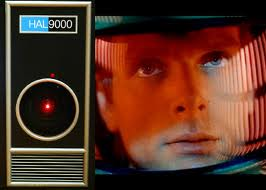 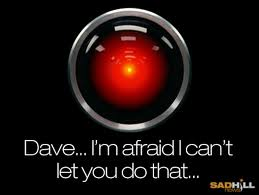 Challenges for Airports but a Special Responsibility
Airport operators face the challenge of constrained facilities: 

there are no business opportunities where an airport operator would want to open up to an unlimited number of commercial enterprises
Airport operator always wants to maximize aeronautical revenues 


  
Purple v. Heathrow highlights need for an airport operator to: 
	
 acknowledge its special responsibility as the dominant party
 maximize competition within the trading market
Challenges of Competition Law
Competition regulation is rapidly developing and only beginning to recognize specialization of airports:
Dominant or hub – global focus
Secondary – city or area
Regional or low cost carrier – holiday
Remote or public service – open up region
Competition law policies need to address airport challenges:
Dominant airline alliances; volatile LCCs
Hub capacity
Environmental restrictions
Investment in infrastructure challenges
FUTURE REGULATION AND REMEDIES
Will competition authorities break-up an individual airport?

Under 1986 Airports Act, BAA was considered to be operator of the whole airport
 
New 2012 Civil Aviation Bill introduces concepts of “Dominant Airport” and “airport area”: 
 
Competition Commission may require different operators of parts of an airport and impose different regulatory treatment:  airside/landside, or inter-terminal competition for multi-terminal airports
Criteria for designating a “Dominant Airport” 
“Dominant airports” or “airport area” to be licensed 
Civil Aviation Authority would be allowed to set price caps and other conditions
Airport Facilities Management
AFM is an integrated approach to:
operating
maintaining
improving and adapting
	the buildings and infrastructure to ensure the built environment supports the objectives of the airport

AFM is a major driver for successful airport operation
AFM Challenges
Airports are a major challenge for facilities management because of: 

diversity of activities
complexity of the regulatory environment
underdeveloped commercial airport business models
Competition Law, Commercial Access and Non-Aeronautical Revenues
All Airports 
Commercial access regulation, competition law, and non-aeronautical revenues is not fully addressed in airport commercial development policies and plans
 
Dominant Airports and Medium-sized Airports
commercial access polices and practices invite legal and reputational risk

Medium-sized Airports:
failure to fully exercise legitimate airport access regulation can result in failure to fully exploit non-aeronautical revenue opportunities as with Small Airports

Small Airports:
often desperate to find any commercial tenants 
enter long-term land and facility agreements that are not aviation-related or with tenants who do not pay market value for future opportunity
not highest and best use:  tie up scarce land or facilities for far too long
diminished long-term revenues as the airport grows
AFM Focus
AFM efficiency and effectiveness of affects
airport safety 
financial performance
airline and customer satisfaction

Need AFM model that addresses specialization:
Expertise in an area
Continuous innovation
Timeliness and reliability
Monitoring and measuring performance and risk
Being seen as a trendsetter
AFM delivery models
Integrated business unit
Empowered business unit – sell services to own airport
Or, more developed models:
Internal profit centre – AMS, FRA, MUC
Independent Facilities Manager – use outside 3rd party
AFM Specialization– Make or Buy?
Make or Buy?
Employees
Contractor
Partnership, Joint Ventures
Strategic Alliances, Co-operation Agreements
Management Concerns:
finding and keeping talent
maintaining control
reliability 
innovation
STRATEGIC ALLIANCES
AMS Schiphol and CDG Paris Co-operation Agreement
8% ownership in each other and board representation
Partial response to AF/KLM alliance and airline hub and spoke 
Permits more control over position in the airline network
Also permits development of greater specialization
ADP and Schiphol Group Industrial Cooperation Agreement
Industrial Cooperation Committee (“ICC”) and 
eight Steering Committees:
Airport operations
Retail
Real estate
Telecom and IT
Sustainable development
Purchasing
Dual-hub and network attractiveness
International development
AFM Alliance Challenges
Inter-Airport rivalry and overlapping geographic markets
Pursuant of self-interest vs. long-term collective goals
Managerial challenge of movement from functional AFM to relationship management and contract management 
Managerial complexity of aligning goals that allow for specialization to flourish
Need for good alliance or cooperation agreements
Summary (1)
Competing by way of subsidized airport charges or building infrastructure before it is needed is not an effective long term strategy 
Planned growth in infrastructure to meet anticipated demand and a better passenger experience can help
Regulatory environment will play an increasing role in competition between and at airports and will need to be incorporated into marketing, expansion and commercial development plans
Summary (2)
Smart AFM will increasingly be the focus for success
Not an argument for economies of scale
The right sharing, alliance, co-operation or outsourcing agreements can bring about innovation and sustainable development through specialization
Challenges is in finding the right model for your airport

Airport manager skills will need to move: 
Away from only functional management
Towards relationship and contract management
Summary (3)
The New Airport Competitive Advantages may be found in: 

less emphasis in competition on price and providing unnecessary product (infrastructure)

more emphasis on AFM co-operation, sharing and outsourcing to achieve innovation and sustainability through specialization
EXERCISING YOUR AIRPORT’S COMPETITIVE ADVANTAGES
THANK YOU
Change of Approach:  
Commercial reality and Competition Law challenges require 
new thinking about airport facilities management and competition

International Association of Airport Executives Canada
6th Annual Facility, Operations and Airport Managers Conference
June 4-6, 2012
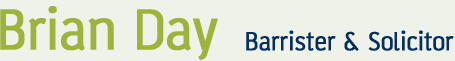 www.airportlaw.ca